ΣΑΛΤΣΑ ΑΠΟ ΚΟΚΚΙΝΗ ΠΙΠΕΡΙΑ ΦΛΩΡΙΝΗΣ
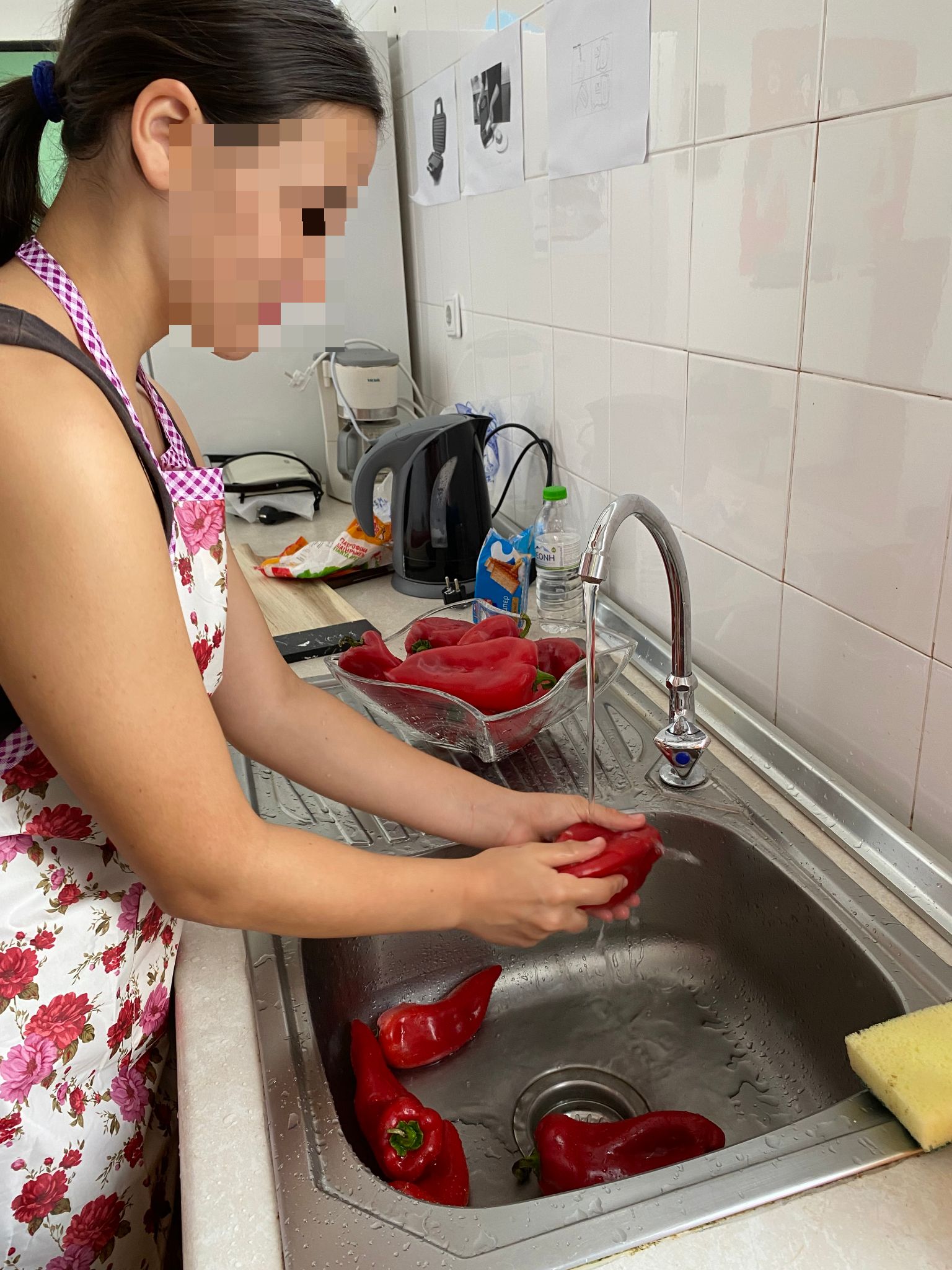 Προετοιμασία για το ψήσιμο της πιπεριάς!!
Θα το θέλαμε στα κάρβουνα αλλά έγινε το ίδιο νόστιμο!! Η εικόνα μιλάει μόνη της!
Και τώρα το δύσκολο κομμάτι :

   Το ξεφλούδισμα
Από την κατσαρόλα στο πιάτο και καλή μας όρεξη!!!